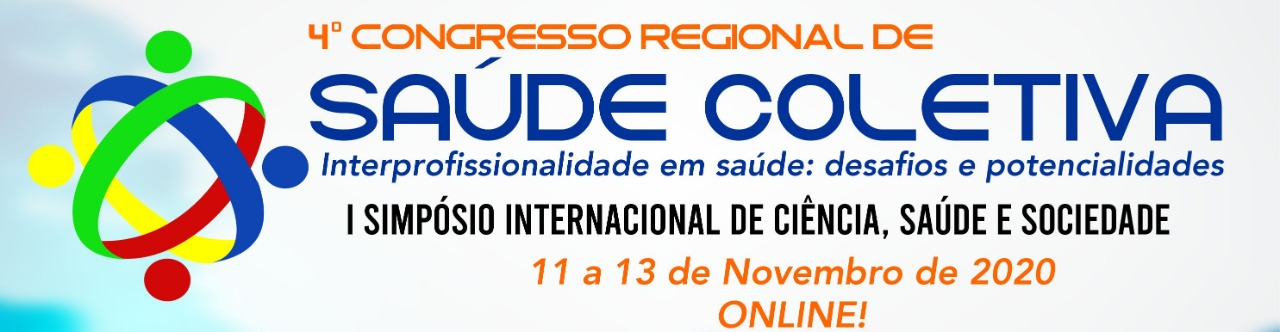 LEVANTAMENTO EPIDEMIOLÓGICO DE CASOS DE DENGUE NO PIAUÍ ENTRE 2014 E 2019
Ticianne da Cunha Soares
Tamires da Cunha Soares
Maria de Fátima Sousa Barros Vilarinho
INTRODUÇÃO
RESULTADOS
TABELA 1: Casos de dengue no estado do Piauí entre 2014 e 2019.
OBJETIVOS
Apresentar o levantamento dos dados epidemiológicos referentes aos casos de dengue no estado do Piauí entre os anos de 2014 e 2019.
MÉTODO
Teste qui-quarado de aderência demonstrou p< 0,0001.
Fonte: Brasil, 2020.
CONCLUSÃO
Mediante os resultados, observa-se que esta patologia atinge muitos indivíduos todos os anos, ocasionando grandes problemas ao sistema de saúde, bem como o aumento do número de infectados e mortos.
REFERÊNCIAS
DONALISIO, M. R.; FREITAS, A. R. R.; VON ZUBEN, A. P. B. Arboviroses emergentes no Brasil: desafios para a clínica e implicações para a saúde pública. Rev Saúde Pública, v. 51, 2017.
RIZZI, C B; RIZZI, R L; PRAMIU, P V. Considerações Sobre A Dengue E Variáveis De Importância À Infestação Por Aedes Aegypti. Geografia Médica, 2017..
BRASIL. MINITÉRIO DA SAÚDE. Secretaria de Vigilância em Saúde. Coordenação Geral do Programa Nacional de Controle da Dengue. Boletim Epidemiológico – Situação Epidemiológica da Dengue até Dezembro de  2014 a 2019. Brasília, Ministério da Saúde, 2020 disponível em: http://tabnet.datasus.gov.br/cgi/tabcgi.exe?sinannet/cnv/denguebpi.def. Acesso em 28 de setembro 2020.